Grunnlag for god ledelse i staten
En guide for HR og ledere
- inkl. refleksjonsmateriell
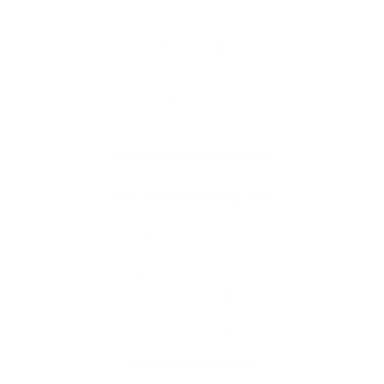 Om guiden – hva er dette dokumentet?
Hva er dette dokumentet?
En praktisk guide for HR og ledere som skal ta i bruk Grunnlag for god ledelse i staten
Gir forslag til ulike verktøy for refleksjon og bevisstgjøring 
Konkrete tips og metoder til hvordan ta grunnlaget i bruk, i tillegg til ulike måter å fasilitere diskusjonene på
Slik bruker du guiden
Velg de metodene som passer deg og din virksomhet
Tilpass til dine ledergrupper og tid til rådighet
Bruk som utgangspunkt for diskusjon og refleksjon
Hvordan er det utviklet?
Verktøyet er utviklet av DFD og DFØ, med innspill fra flere statlige virksomheter 
Dersom du har innspill eller forslag til andre metoder eller øvelser, kan du kontakte DFØ v/ Maria Lind Kvanmo på e-post. maria.kvanmo@dfo.no
2
[Speaker Notes: NB – dette er en fleksibel guide, hvor dere kan velge det som passer best for deres ledergrupper og virksomhet.]
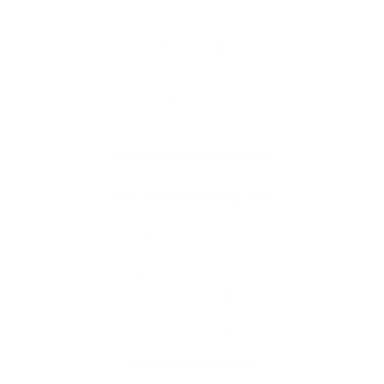 Guidens innhold
Kort introduksjon til ledelsesgrunnlaget (lysark 4 – 6)
Tre ulike metoder for å ta i bruk ledelsesgrunnlaget (lysark 7)
Overordnede refleksjonsspørsmål (lysark 8)
Konkrete refleksjonsspørsmål (lysark 9 – 19)
Å vurdere egen praksis opp mot hver av de fem forventningene til god ledelse i staten (lysark 20 – 25)
For de virksomheter som har egne ledelsesprinsipper: Å sammenligne og tilpasse mellom eksisterende prinsipper og ledelsesgrunnlaget  (lysark 26 – 27)
Fasilitatorguide (lysark 28 – 35)
Ulike metoder (lysark 26 – 40)
Hvordan kan dere ta i bruk grunnlaget videre? (lysark 41)
Ressurser fra DFØ/Statens arbeidsgiverportal (lysark 42)
3
[Speaker Notes: NB – dette er en fleksibel guide, hvor dere kan velge det som passer best for deres ledergrupper og virksomhet.]
Hvorfor nytt grunnlag for god ledelse i staten?
Nye tider – nye krav til ledelse
Raskere endringer krever ny kompetanse
Teknologi skaper muligheter og utfordringer
Økt press på ressurser og mangel på arbeidskraft

Ledelse betyr noe!
Som leder er du en nøkkelspiller i å møte disse utfordringene 
Målet er ikke å stå alene med alle svarene, men å bruke de ressursene du har, involvere medarbeidere og samarbeide på tvers av sektorer
Fem forventninger skal bidra til et felles språk om god ledelse i staten, og gi retning og inspirasjon til eget lederskap
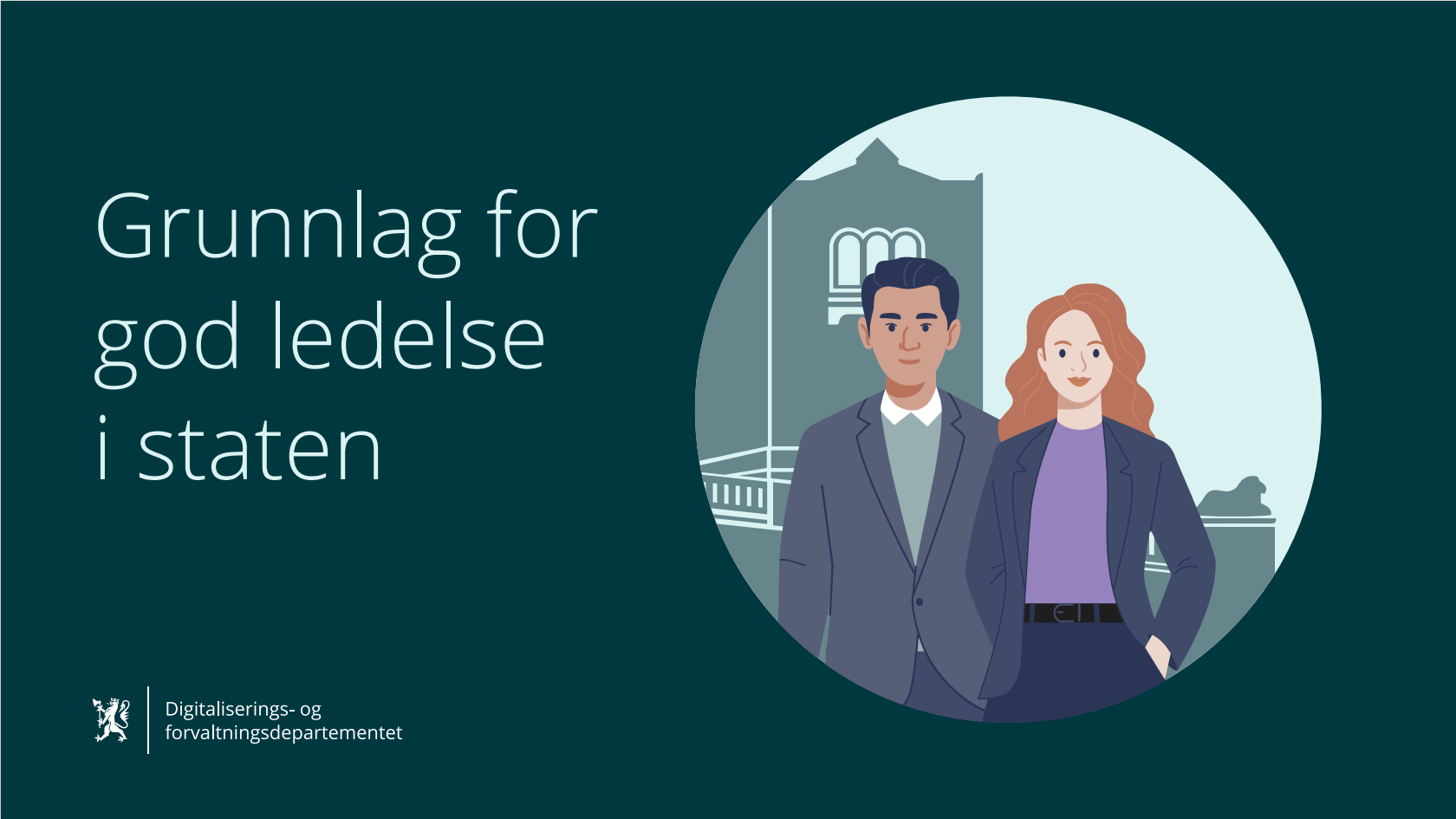 4
[Speaker Notes: Manusforslag: 
Hovedbudskap:Statlige virksomheter står overfor store og endrende krav, blant annet grunnet  knappere ressurser med strammere budsjetter og teknologiske framskritt som kunstig intelligens. For ledere betyr dette ikke bare å tilpasse seg, men å lede med innsikt i teknologiens muligheter og utfordringer – og samtidig ivareta viktige forvaltningsverdier som demokrati, faglig integritet, rettssikkerhet og effektivitet.
Om rollen som leder:Som leder i staten er du altså en nøkkelspiller. Målet er ikke å stå alene med alle svarene, men å bruke de ressursene du har, involvere medarbeidere og samarbeide på tvers av sektorer. Derfor er det utviklet fem overordnede forventninger som skal gi inspirasjon til å bygge lederskap som møter disse utfordringene, og styrker vår evne til å løse samfunnsoppdraget.]
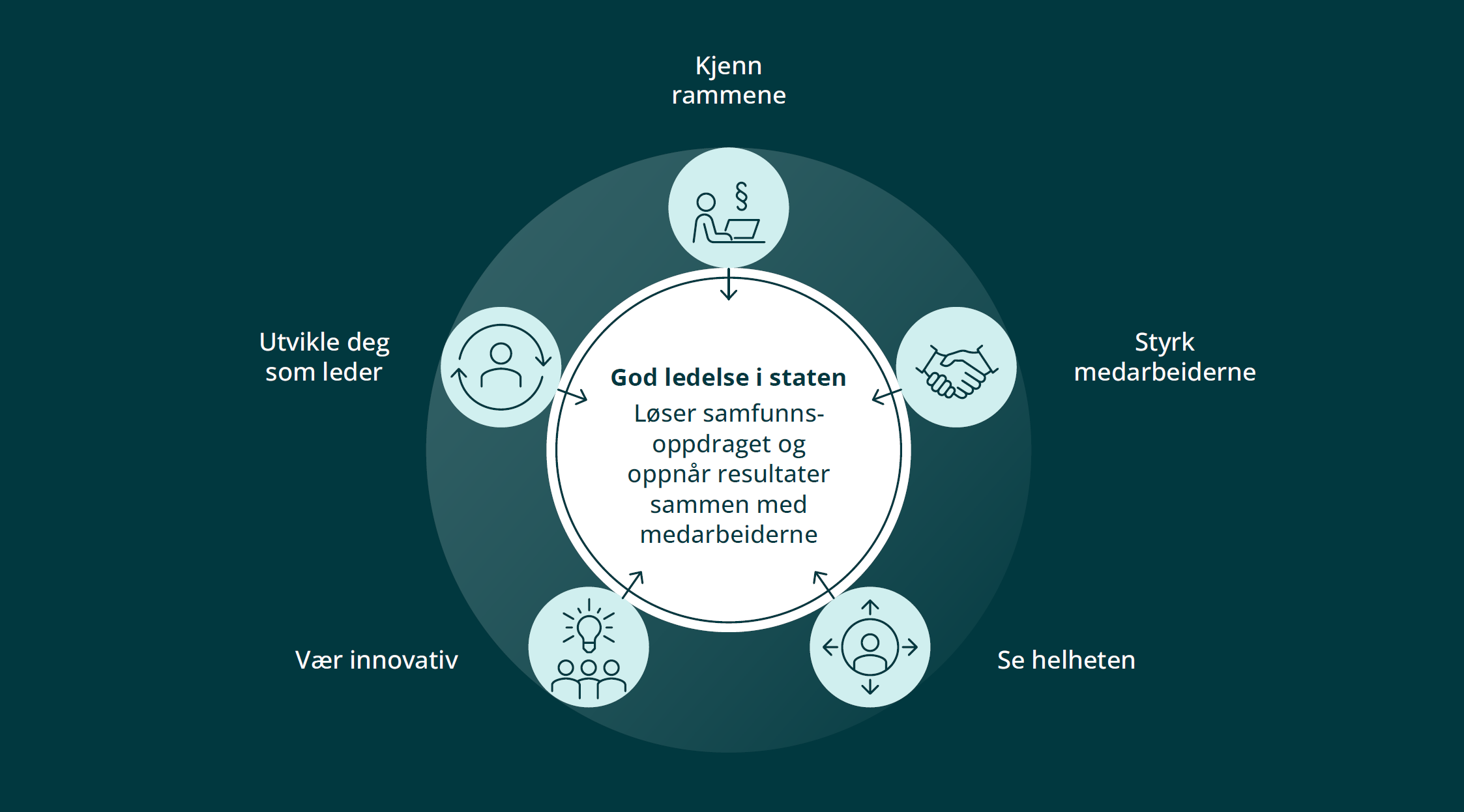 5
Kjenn rammene
 Etterlev forvaltningsverdiene demokrati, rettssikkerhet, faglig integritet og effektivitet
 Kjenn de politiske og administrative rammene, og ansvaret som ligger i din lederrolle
 Prioriter og bruk handlingsrommet
 Bruk partsamarbeidet og medbestemmelse aktivt


Styrk medarbeiderne
 Vis medarbeiderne tillit gjennom tydelig ansvar og handlingsrom
 Gi anerkjennelse og konstruktive tilbakemeldinger
 Motiver til medarbeiderskap, kompetanseutvikling og nysgjerrighet
 Bidra til et mangfoldig og inkluderende arbeidsfellesskap



Se helheten
 Gi samfunnsoppdraget mening i din virksomhet – hvem og hva er vi til for
 Se utover egen virksomhet og bidra til samarbeid på tvers av fagfelt og sektorer
 Sett innbyggerne i sentrum og legg til rette for systematisk brukermedvirkning
 Ha bevissthet om sikkerhet og beredskap



Vær innovativ
 Utforsk og ta i bruk ny teknologi og nye arbeidsformer
 Frem forsvarlig bruk og deling av data
 Bygg kultur for innovasjon og kontinuerlig læring



Utvikle deg som leder
 Utforsk eget lederskap og hvordan du virker på andre
 Fyll på med kunnskap om ledelse
 Bygg fellesskap og del erfaringer med andre ledere
Forventninger til god ledelse i staten
Forventningene gir retning og innhold til god ledelse i staten. I sum skal de bidra til at lederne løser samfunnsoppdraget og oppnår resultater sammen med medarbeiderne.
6
Tre ulike metoder for å ta i bruk ledelsesgrunnlaget
Den neste delen av guiden består av tre ulike måter å bli kjent med, og ta i bruk grunnlaget på. Dere velger selv om dere ønsker å bruke alle tre eller et utvalg. 

Vi anbefaler at dere begynner med en helt overordnet refleksjon rundt grunnlaget.
7
[Speaker Notes: * Dette gjelder for de virksomhetene som allerede har definert prinsipper for god ledelse i egen virksomhet.]
Overordnede refleksjonsspørsmål
Hva tenker dere umiddelbart om disse forventningene? 
Er det noe som virker spesielt inspirerende eller motiverende?
Er det noe dere ikke er enig i? Noe som ikke gir mening i deres kontekst?
Er det noe dere savner? 


Diskuter i par/trio i 2 min, så kort deling i plenum.
8
[Speaker Notes: Før ledergruppen tar fatt på refleksjonsspørsmålene til hver enkelt forventning er det fint å ha en refleksjonsrunde i plenum over grunnlaget i sin helhet.]
Konkrete refleksjonsspørsmål til hver av de fem forventingene
9
Kjenn rammene

Etterlev forvaltningsverdiene (demokrati, rettsikkerhet, faglig integritet og effektivitet) 
Kjenn de politiske og administrative rammene, og ansvaret som ligger i din lederrolle
Prioriter, og bruk handlingsrommet
Bruk partssamarbeidet og medbestemmelse aktivt
Refleksjonsspørsmål
Hvordan etterlever du forvaltningsverdiene (demokrati, rettssikkerhet, faglig integritet og effektivitet) i din lederrolle?
Hva betyr de politiske og administrative rammene for deg som leder, og hvordan forholder du deg til dette ansvaret?
Hvordan prioriterer du arbeidsoppgaver og ressurser i en travel hverdag?
Hvordan bruker du handlingsrommet du har som leder?
Hvordan bruker du partssamarbeidet og medbestemmelsen i ditt arbeid?
10
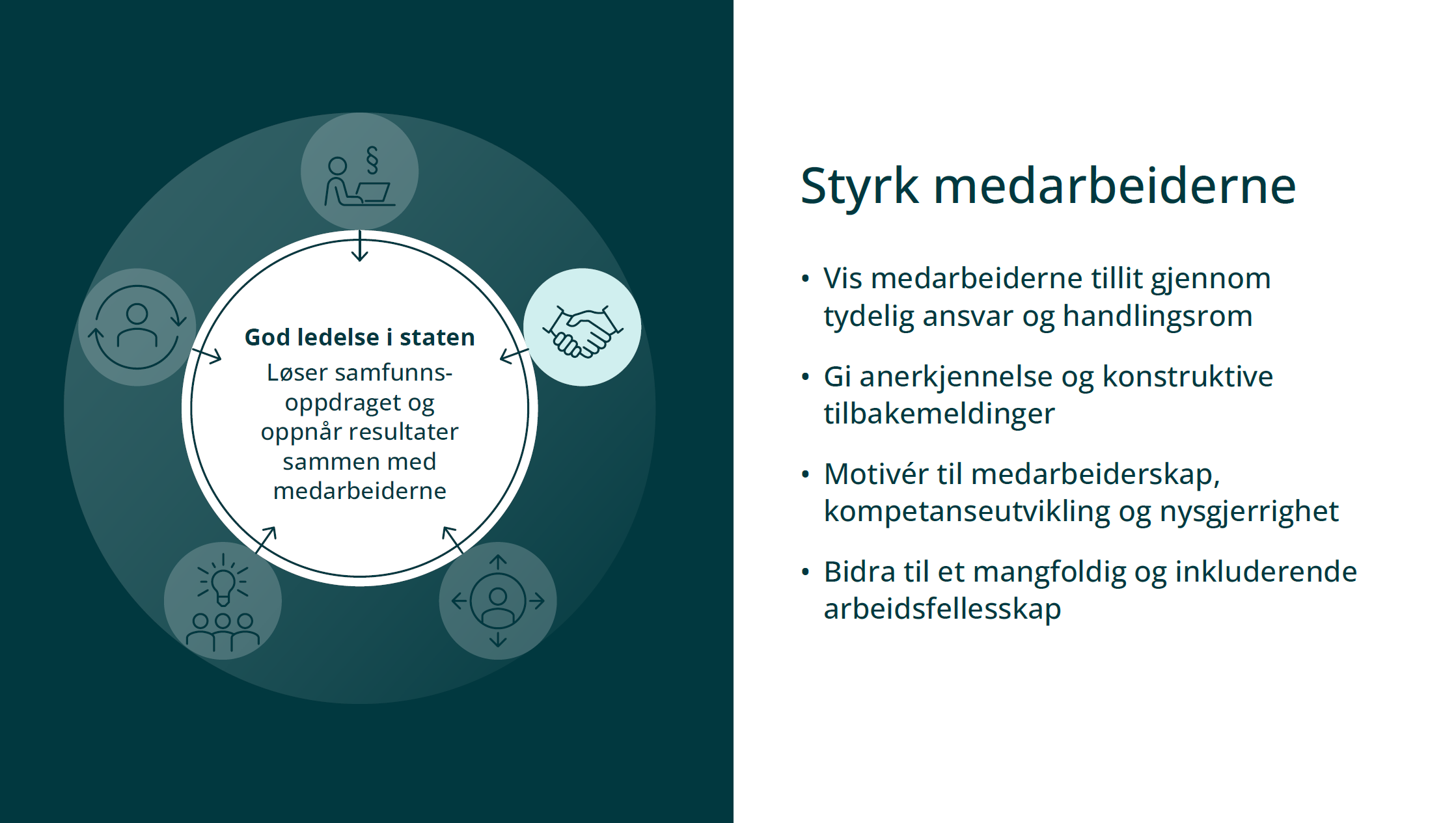 Styrk medarbeiderne

Vis medarbeiderne tillitt gjennom tydelig ansvar og handlingsrom
Gi anerkjennelse og konstruktive tilbakemeldinger
Motiver til medarbeiderskap, kompetanseutvikling og nysgjerrighet
Bidra til et mangfoldig og inkluderende arbeidsfellesskap
Refleksjonsspørsmål
Hvordan viser du dine medarbeidere tillit gjennom tydelig ansvar, autonomi og handlingsrom?
På hvilke måter gir du anerkjennelse og konstruktive tilbakemeldinger til dine ansatte?
Når var sist du ga en ansatt en anerkjennende tilbakemelding?
Hvordan motiverer du dine medarbeidere til å utvikle seg, i både kompetanse og i medarbeiderskap?
Hva gjør du for å bidra til et mangfoldig og inkluderende arbeidsmiljø?
11
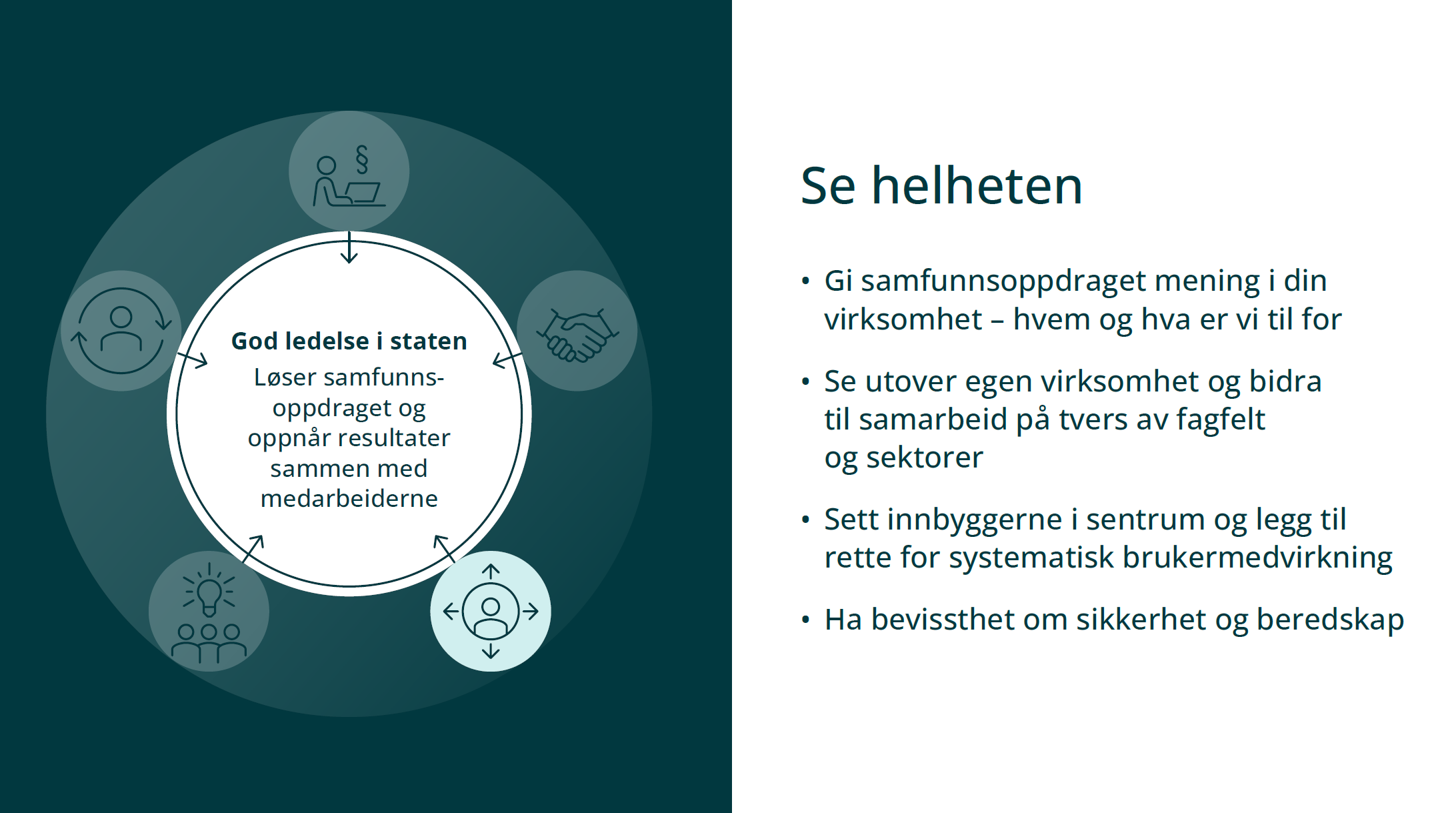 Se helheten
Gi samfunnsoppdraget mening i din virksomhet - hvem og hva er vi til for
Se utover egen virksomhet og bidra til samarbeid på tvers av fagfelt og sektorer
Sett innbyggerne i sentrum og legg til rette for systematisk brukermedvirkning
Ha bevissthet om sikkerhet og beredskap
Refleksjonsspørsmål
Hvordan gir du mening til samfunnsoppdraget i virksomheten, og hvordan kommuniserer du dette til dine medarbeidere?
På hvilke måter ser du utover egen virksomhet og bidrar til samarbeid på tvers av fagfelt, sektorer og forvaltningsnivåer?
Hva gjør du som leder for å sikre helhet, flyt og brukerperspektiv i prosesser/kjerneprosessen?
Hvordan bidrar du til bevissthet om sikkerhet og beredskap i virksomheten?
12
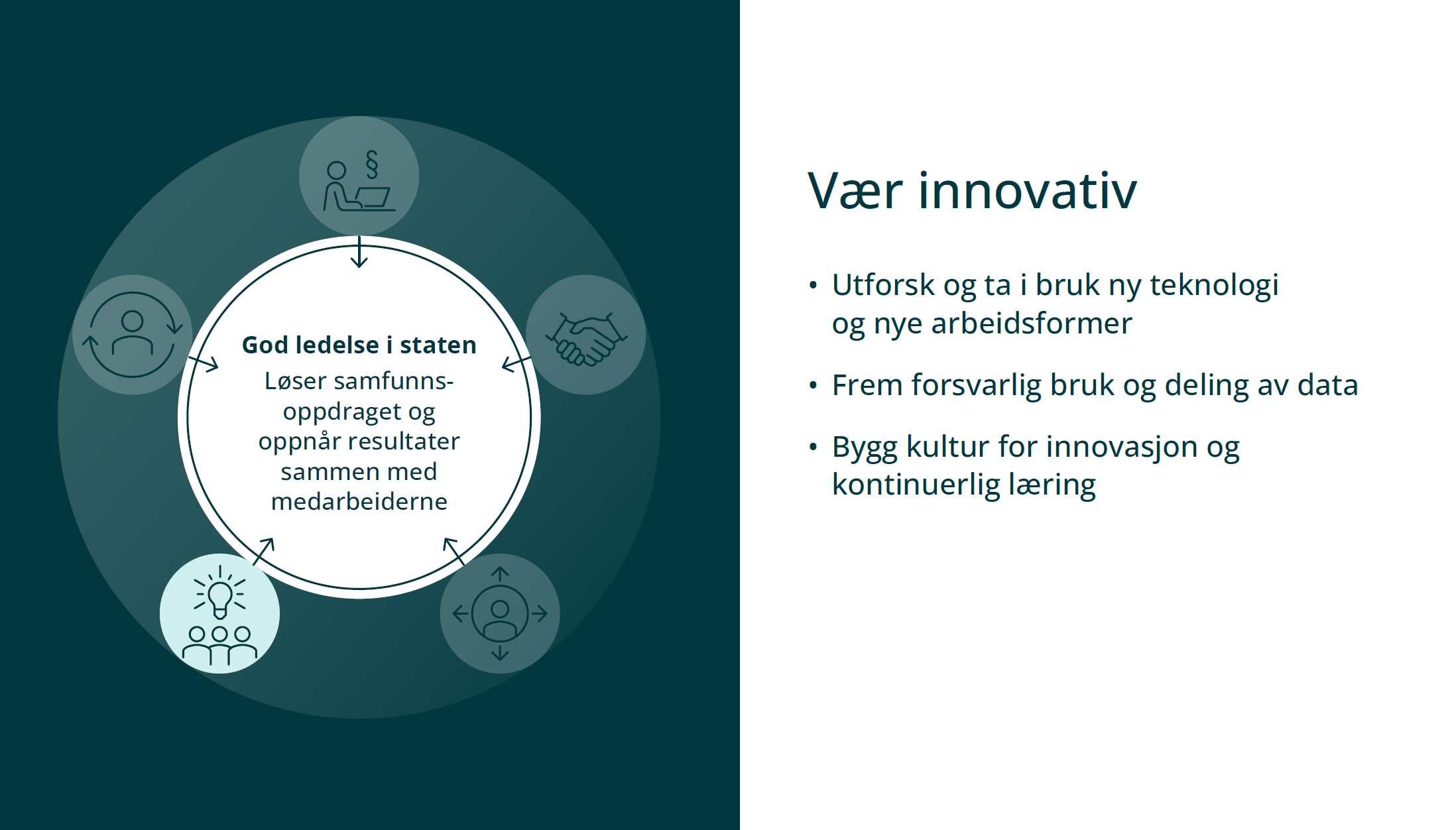 Vær innovativ

Utforsk og ta i bruk ny teknologi og nye arbeidsformer
Frem forsvarlig bruk og deling av data
Bygg kultur for innovasjon og kontinuerlig læring
Refleksjonsspørsmål
Hvordan utforsker og tar du i bruk ny teknologi og nye arbeidsformer i din enhet?
Hvordan bidrar du til å bygge en kultur for innovasjon og kontinuerlig læring i din enhet/team? 
Hvordan bidrar du til psykologisk trygghet i møte med dine medarbeidere og lederkolleger?
Del en erfaring hvor du har lyktes eller ikke lyktes med innovasjon. Hva lærte du av dette?
13
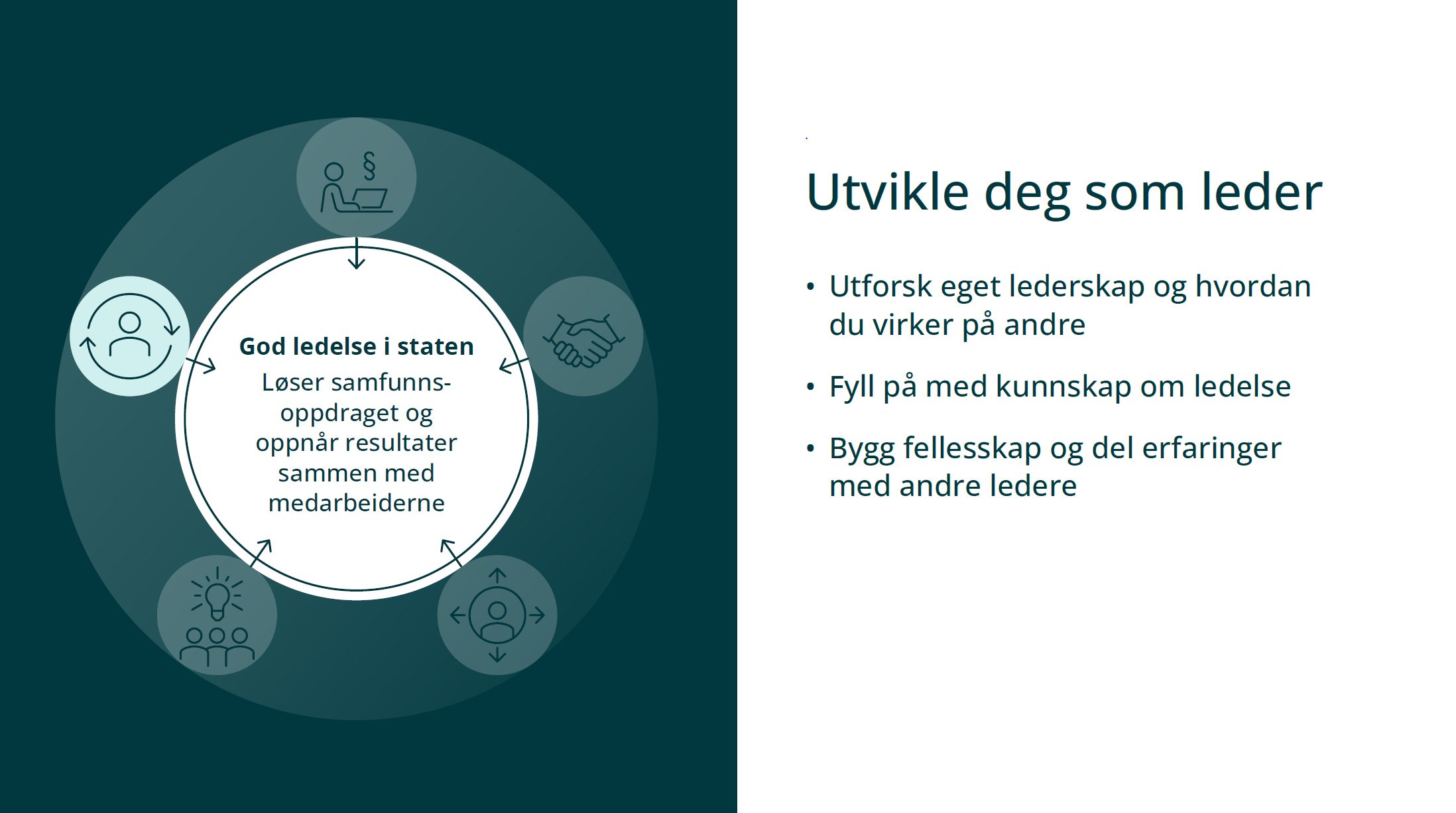 Utvikle deg selv som leder
Utforsk eget lederskap og hvordan du virker på andre
Fyll på med kunnskap om ledelse
Bygg fellesskap og del erfaringer med andre ledere
Refleksjonsspørsmål
Hvordan reflekterer du rundt ditt eget lederskap og hvordan du påvirker andre?
Hvordan får tilbakemeldinger på eget lederskap?
Hva gjør du for å fylle på med ny kunnskap om ledelse og utvikle deg som leder?
Hvordan bygger du fellesskap med andre ledere og deler erfaringer?
Hva betyr det for deg å utforske eget lederskap? Hvordan kan vi som gruppe støtte hverandre i denne prosessen?
14
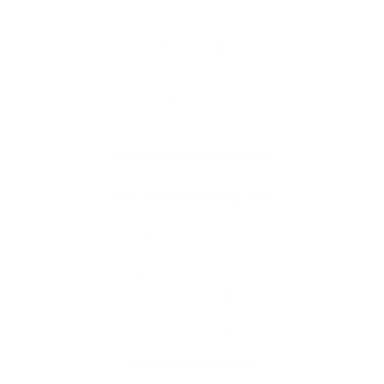 Fasilitatorguide
Introduksjon til å vurdere egen praksis mot forventingene
15
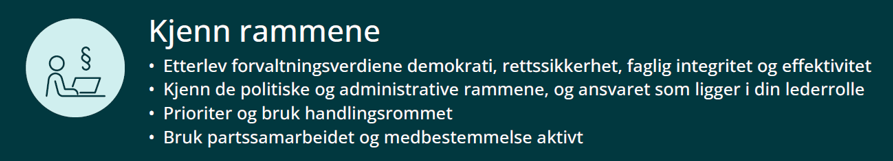 Kjenn rammene
 Etterlev forvaltningsverdiene demokrati, rettssikkerhet, faglig integritet og effektivitet
 Kjenn de politiske og administrative rammene, og ansvaret som ligger i din lederrolle
 Prioriter og bruk handlingsrommet
 Bruk partsamarbeidet og medbestemmelse aktivt
16
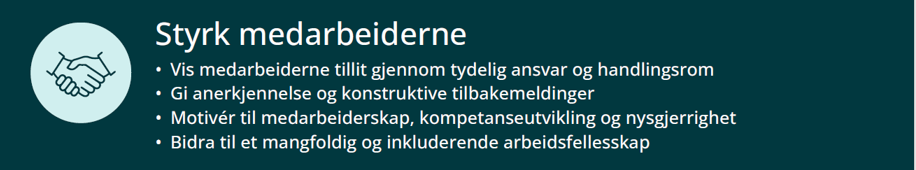 Styrk medarbeiderne
 Vis medarbeiderne tillit gjennom tydelig ansvar og handlingsrom
 Gi anerkjennelse og konstruktive tilbakemeldinger
 Motiver til medarbeiderskap, kompetanseutvikling og nysgjerrighet
 Bidra til et mangfoldig og inkluderende arbeidsfellesskap
17
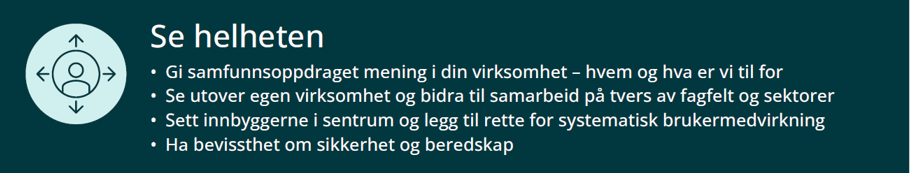 Se helheten
 Gi samfunnsoppdraget mening i din virksomhet – hvem og hva er vi til for
 Se utover egen virksomhet og bidra til samarbeid på tvers av fagfelt og sektorer
 Sett innbyggerne i sentrum og legg til rette for systematisk brukermedvirkning
 Ha bevissthet om sikkerhet og beredskap
18
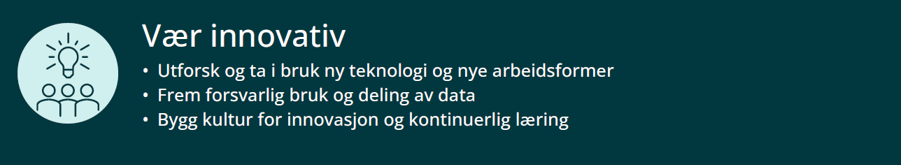 Vær innovativ
 Utforsk og ta i bruk ny teknologi og nye arbeidsformer
 Frem forsvarlig bruk og deling av data
 Bygg kultur for innovasjon og kontinuerlig læring
19
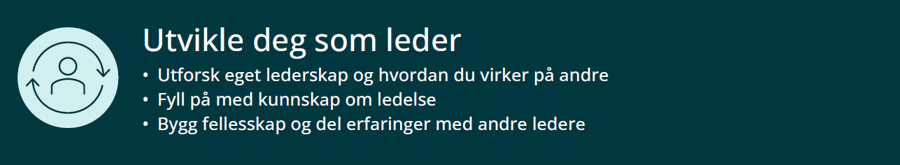 Utvikle deg som leder
 Utforsk eget lederskap og hvordan du virker på andre
 Fyll på med kunnskap om ledelse
 Bygg fellesskap og del erfaringer med andre ledere
20
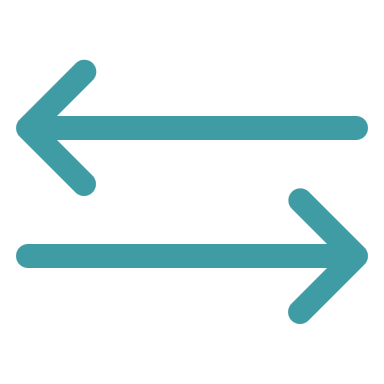 For virksomheter som har egne ledelsesprinsipper: Sammenligning og tilpasning til Grunnlag for god ledelse i staten
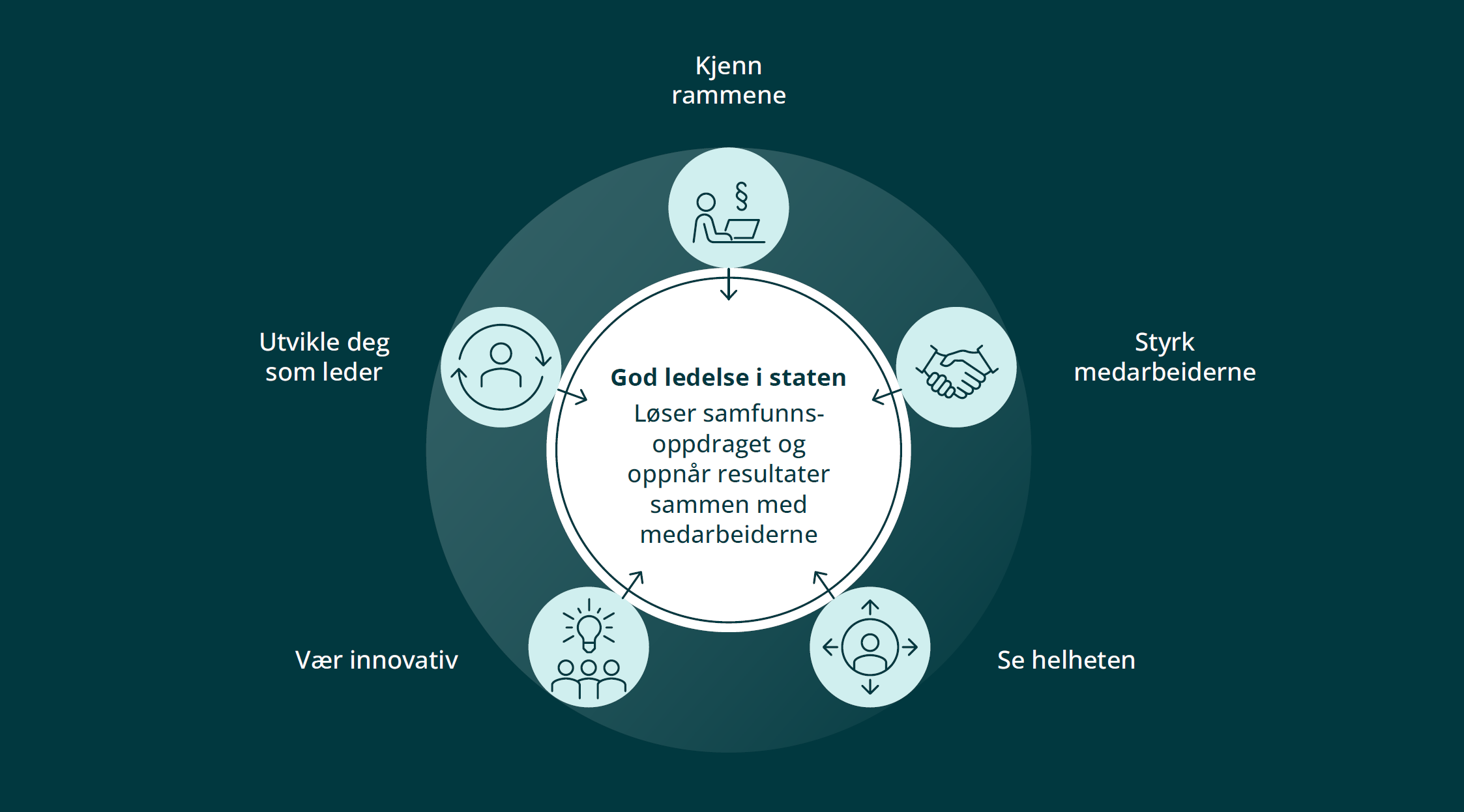 Sett inn egen HR-strategi / lederplakat eller lignende
21
[Speaker Notes: NB – denne oppgaven er til de virksomheter som allerede har et eget ledelsesgrunnlag eller egne ledelsesprinsipper fra før. Ta utgangspunkt i eksisterende ledelsesprinsipper eller lignende som dere allerede har og gjennomfør opplegget på de neste sidene.]
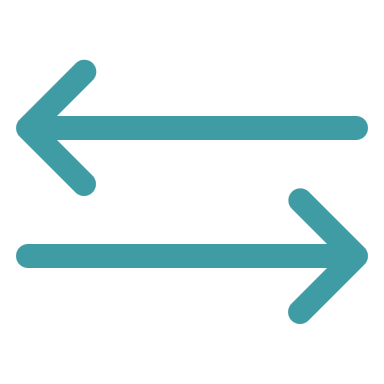 Sammenligning og tilpasning
Diskusjonsspørsmål for dybdeanalyse
Relevans og tilpasning: Er det elementer i det nye grunnlaget som krever større tilpasning i vår organisasjon, og hva vil være første steg i så fall?
Prioriteringer og verdier: Hvilke verdier i det nye grunnlaget ser vi som viktigst for vår organisasjon? Hvordan samsvarer disse med våre nåværende lederprinsipper?
Lederrollen: Er det spesifikke lederferdigheter eller -atferder som vektlegges i grunnlaget, men som vi i dag ikke prioriterer like høyt?
Oppgave: Sammenligning av nøkkelområder
Gruppeoppgave: Del deltakerne i små grupper og gi hver gruppe ansvaret for å sammenligne spesifikke områder, som:
mål og forventninger til ledelse
verdier og holdninger til arbeid og medarbeiderskap
kompetanse og utvikling for ledere
håndtering av endringer og innovasjon
Hver gruppe kan lage en oversikt over likheter og forskjeller og presentere funnene sine for resten av gruppen
Innledende spørsmål om forståelse
Hva er de viktigste prinsippene for god ledelse hos oss? Hvordan speiler disse det nye ledelsesgrunnlaget?
Hvilke elementer i det nye grunnlaget for god ledelse virker umiddelbart kjente eller annerledes for oss?
Hva inspirerer oss i det nye grunnlaget, og hva passer i mindre grad?
22
[Speaker Notes: Gjelder kun de virksomhetene som allerede har definert prinsipper for god ledelse i sin virksomhet.]
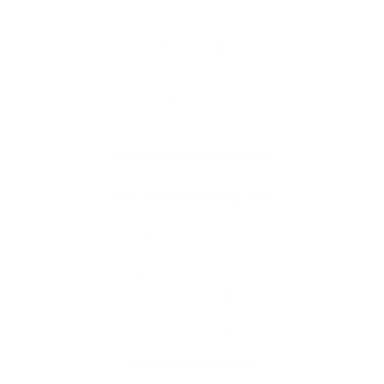 Fasilitatorguide
Her får du forslag til gjennomføring, ulik metodikk og kjøreplaner for to ulike måter å jobbe med Grunnlag for god ledelse på. Velg metodikk, øvelser og opplegg basert på din virksomhet og tid du har til rådighet. Det er fullt mulig å starte med noe og bygge videre på dette etter hvert.
[Speaker Notes: Til fasilitator herfra og ut PPT]
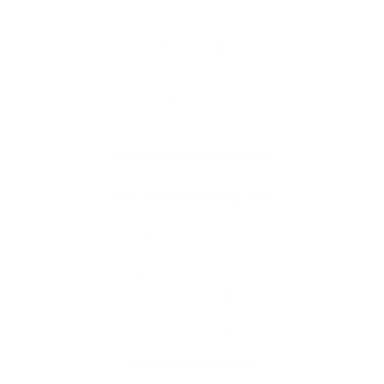 Fasilitatorguide
Forberedelse for deg som fasilitator
24
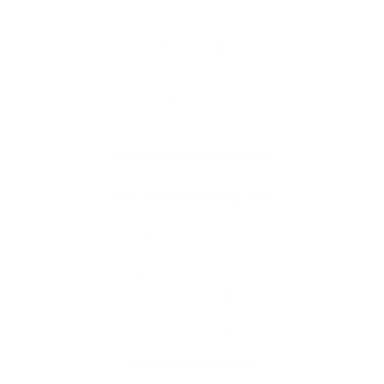 Fasilitatorguide
Forslag til gjennomføring
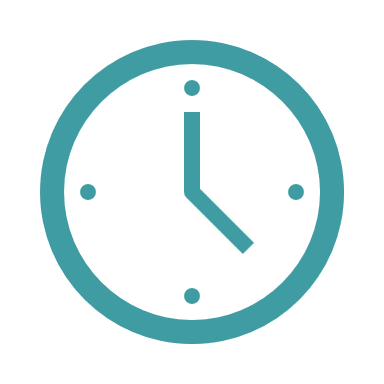 Sette av tid i ordinære ledermøter
5 møter
Litt mer tid første gang
En forventning hver gang
Både refleksjon og forsterk/forbedre
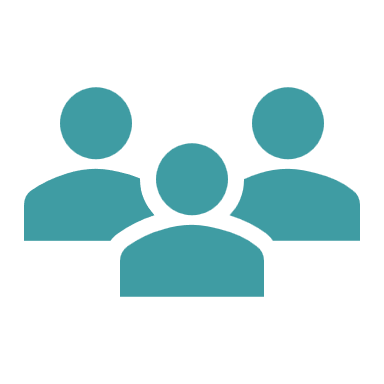 Egen ledersamling med hele opplegget
Heldagssamling
Gjennomgang av alle 5 forventinger
Refleksjon med valgfri metode
25
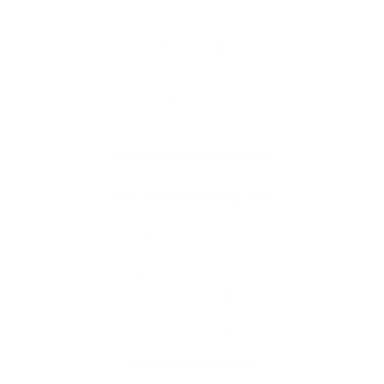 Fasilitatorguide
Kjøreplan for refleksjon i ledermøter/ledergrupper
Antall møter er satt til fem for å bruke ett møte per forventning. 
Det er selvsagt mulig å dele dette opp på andre måter.
26
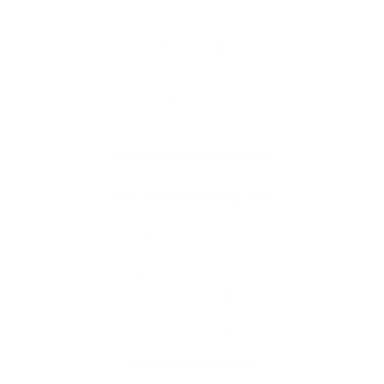 Fasilitatorguide
Forslag til «hjemmeoppgaver» mellom ledermøtene
Skriv et kort refleksjonsnotat (ca. 1 side) der du vurderer din egen adferd som leder opp mot forventningene i det nye ledergrunnlaget. Hvilke deler føler du deg trygg på, og hvilke områder ser du et behov for å utvikle videre?
Velg en situasjon der du enten selv leder et møte eller observerer en kollega i en ledersituasjon. Noter deg hvordan elementer fra det nye ledergrunnlaget blir synlige (eller ikke), og vurdér hva som kunne vært forsterket eller forbedret
Intervju en kollega eller en annen leder i organisasjonen om hvordan de oppfatter og anvender de viktigste elementene i det nye ledelsesgrunnlaget. Del deretter innsikten i neste møte
27
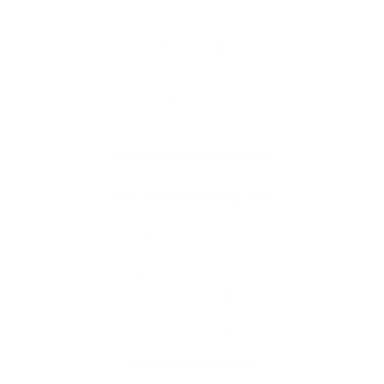 Fasilitatorguide
Forslag til kjøreplan ledersamling
28
[Speaker Notes: Dette er et forslag til et dagsprogram kun ment til inspirasjon.]
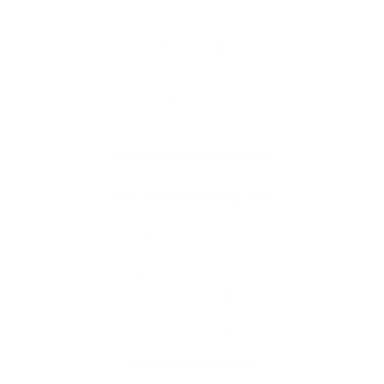 Fasilitatorguide
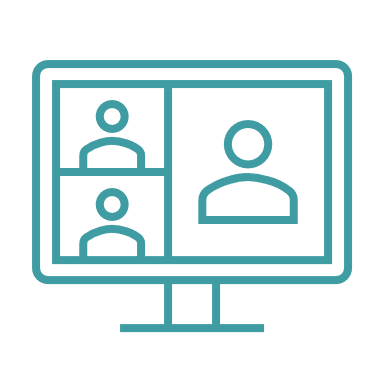 Tips for digital gjennomføring
1. Forbered deltakerne godt på forhånd
Send ut dokumenter og forventninger i forkant, slik at alle har tid til å gjøre seg kjent med ledergrunnlaget.
Bruk korte videoer eller infografikk som gir en visuell introduksjon til hovedpunktene.
2. Hold presentasjonen engasjerende
Bruk visuelle elementer som diagrammer og ikoner for å illustrere hovedpunkter i ledergrunnlaget.
Inkluder interaktive elementer som live temperaturmålinger eller korte undersøkelser for å engasjere deltakerne.
3. Skap rom for dialog
 Oppfordre til aktiv bruk av chatten og reaksjoner (emojis) underveis for å skape et dynamisk møte.
 Bruk grupperom for gruppearbeid slik at deltakerne kan diskutere refleksjoner i mindre grupper.

4. Avslutt med refleksjon
 Bruk en digital tavle som Miro til å samle refleksjoner og innspill til «forsterke eller forbedre»-øvelsen.
 Oppsummer nøkkelinnsikter fra diskusjonen i plenum og del gjerne en oppsummering i etterkant.
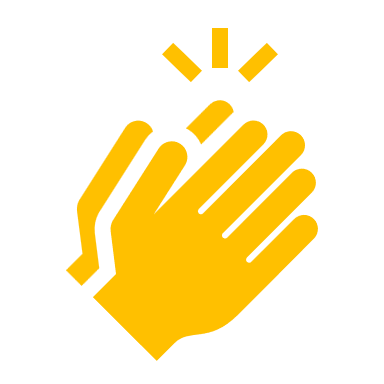 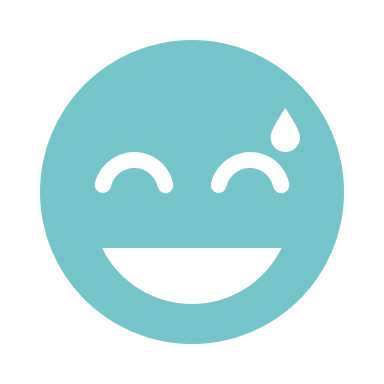 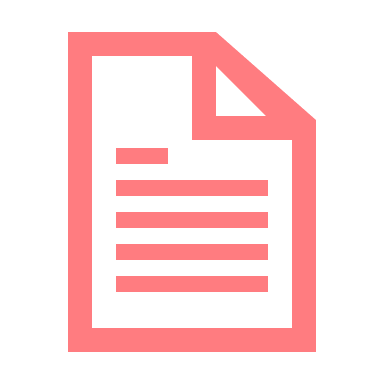 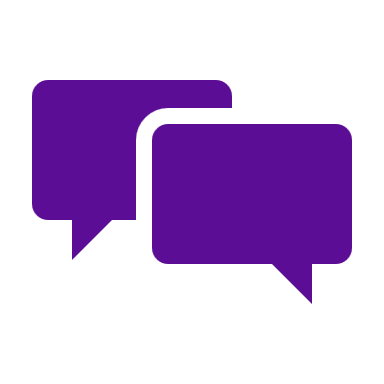 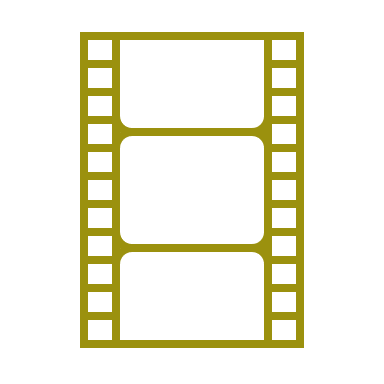 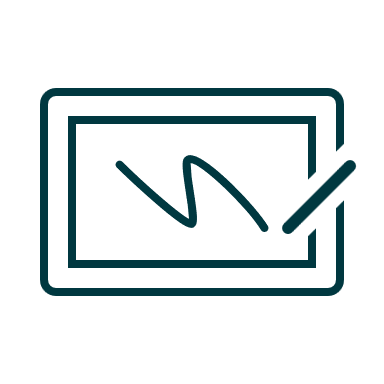 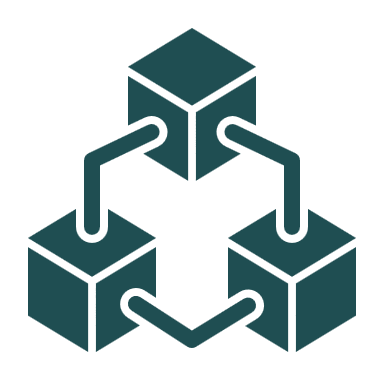 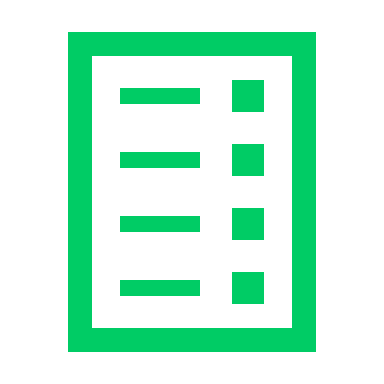 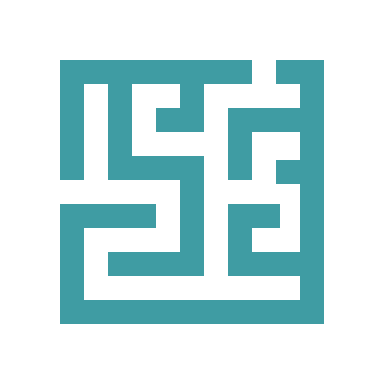 29
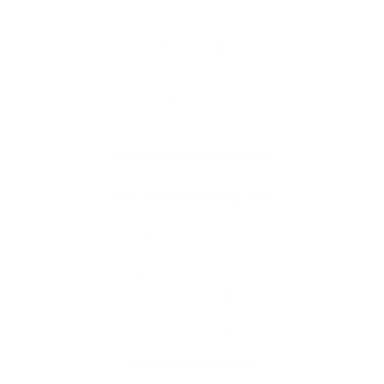 Fasilitatorguide
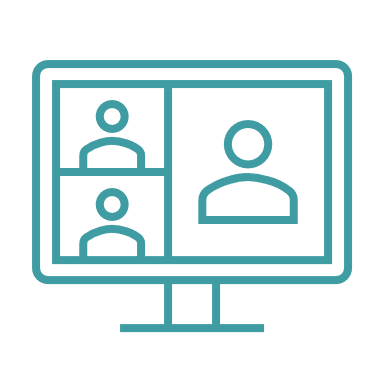 Tips for hybrid gjennomføring
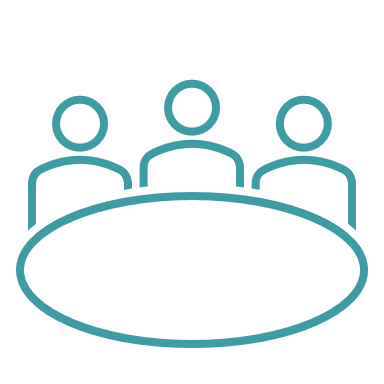 1. Sørg for teknisk støtte
Test lyd og bilde på forhånd, spesielt hvis det brukes flere skjermer og mikrofoner for å få lyd og bilde klart både for fysiske og digitale deltakere.
Oppfordre digitale deltakere til å bruke kameraet så langt det er mulig for å styrke tilstedeværelsen.

2. Bruk inkluderende verktøy
Sørg for at alle kan følge med og bidra ved å bruke felles digitale tavler (f.eks. Miro eller Mentimenter) hvor alle kan skrive direkte.
La både fysiske og digitale deltakere bruke chatfunksjonen aktivt, og gi klare instruksjoner om hvordan man kan stille spørsmål.
3. Vær bevisst på energinivå og engasjement
Bruk en kombinasjon av aktiviteter som fungerer godt i begge formater, som korte refleksjonsrunder og håndsopprekning.
Legg inn pauser som gir rom for uformell prat, både fysisk og digitalt, slik at alle føler seg inkludert.

4. Samle refleksjoner og oppsummer
Avslutt med en felles digital tavle eller et dokument der alle kan bidra med sin innsikt, slik at alle får deltatt aktivt i evalueringen.
Gi oppsummeringen en kort gjennomgang og vurder å sende et oppfølgingsnotat til deltakerne med hovedfunn fra sesjonen.
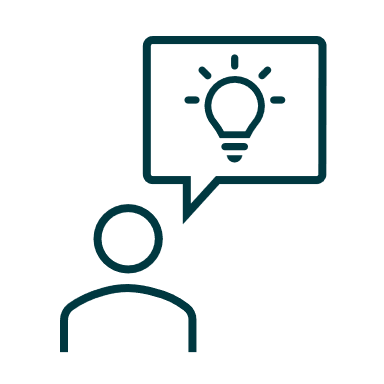 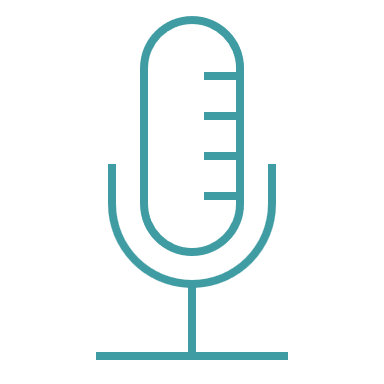 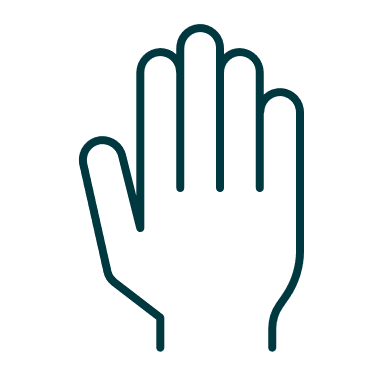 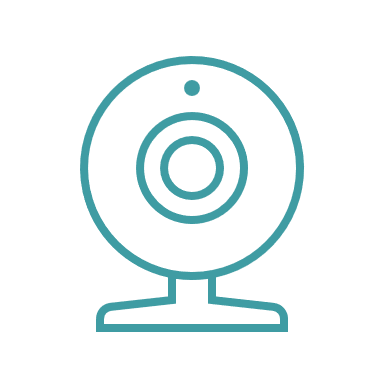 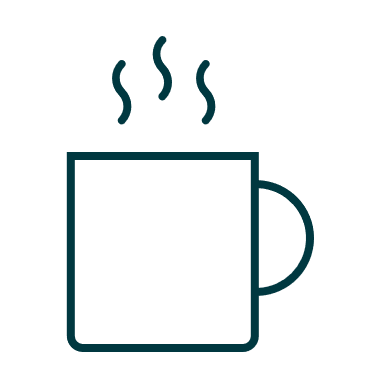 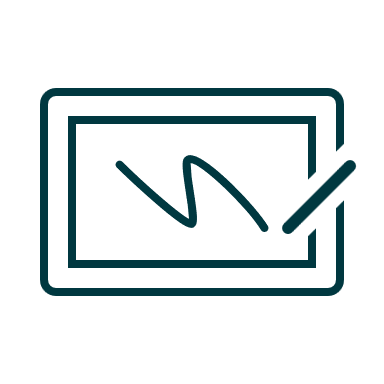 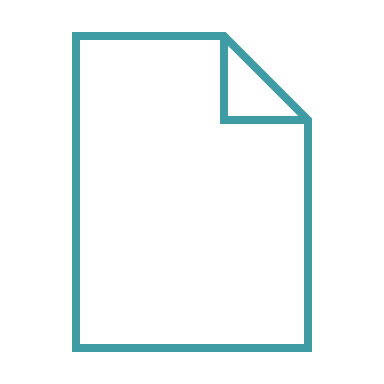 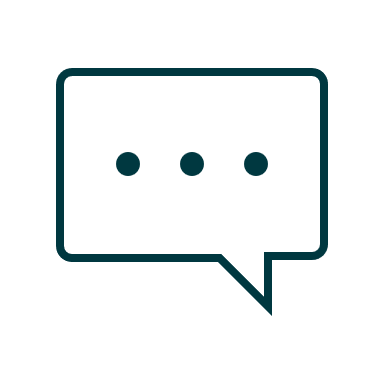 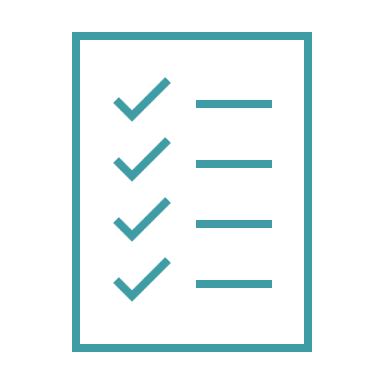 30
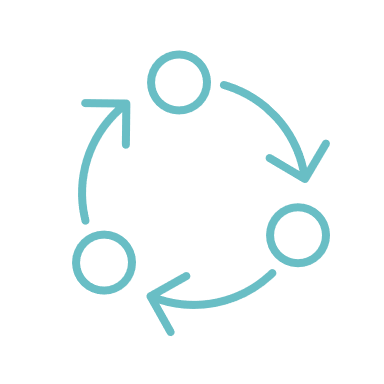 Ulike metoderVi har fire forslag til ulike metoder på de neste sidene. Du velger selv de metodene som passer for din gruppe og den tiden dere har til rådighet. Vi anbefaler at du varierer mellom ulike metoder enten dere velger å gjennomføre opplegget over en dag eller deler dette opp over flere møter.
31
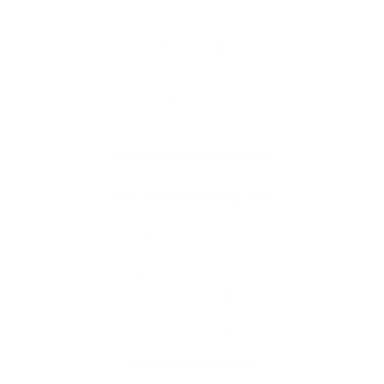 Fasilitatorguide
Refleksjonsgrupper med roterende tema
Beskrivelse: Del ledergruppen inn i mindre refleksjonsgrupper med roterende temaer basert på ledelsesforventningene (f.eks., “Kjenn rammene”, “Styrk medarbeiderne”). Hver gruppe får et tema og (ett eller flere) refleksjonsspørsmål, og etter en viss tid roterer gruppene til neste tema. Avsluttes med en felles deling/refleksjon i plenum. 
Tid: Tid avhenger av størrelsen på gruppen. Sett av minst 15 minutter per tema, per gruppe. 
Mål: Dette gir lederne muligheten til å dykke dypere ned i hver forventning og reflektere over hvordan de kan ta eierskap til dem.
32
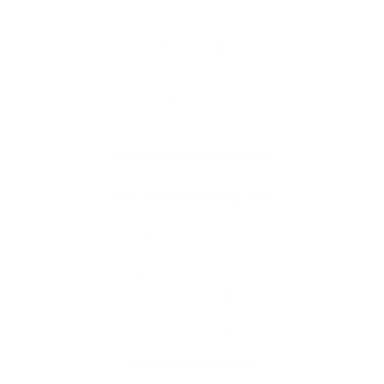 Fasilitatorguide
Kollegaveiledning (peer coaching)
Beskrivelse: Par opp lederne og la dem veilede hverandre ved å bruke de ulike ledelsesforventningene som utgangspunkt. Den ene lederen deler en utfordring relatert til en av forventningene, mens den andre lytter og stiller åpne, reflekterende spørsmål som hjelper den første til å finne sine egne løsninger.
Tid: Sett av minst 15 minutter per person. Bytt på rollene. 
Mål: Kollegaveiledning skaper rom for personlig refleksjon og eierskap, samtidig som det styrker fellesskapet og læring mellom lederne.
33
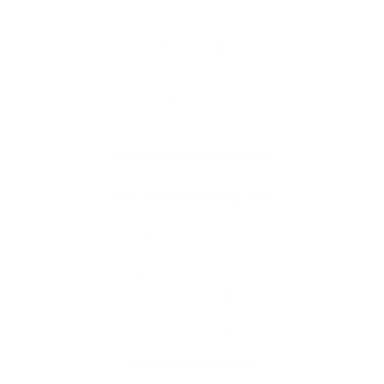 Fasilitatorguide
Gående møter (Walk and talk)
Beskrivelse: Del ledergruppen inn i par og be dem ta et gåendemøte utendørs. Hvert par diskuterer en av ledelsesforventningene og hvordan de kan ta eierskap til den i sin rolle. Deretter samles gruppen igjen for å dele refleksjoner og innsikter. 
Tid: Sett av minst 20-25 minutter til gjennomføring av selve gåturen og minst 30 minutter til deling i plenum. 
Mål: Den uformelle settingen kan fremme åpen og ærlig refleksjon, og gåing kan hjelpe med å stimulere kreativ tenkning.
34
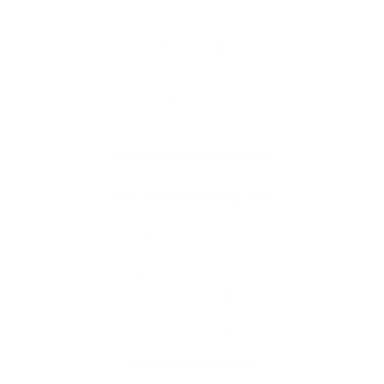 Fasilitatorguide
«Stopp - start – fortsette» øvelse
Beskrivelse: Hver deltaker identifiserer noe de bør slutte med, begynne med og fortsette å gjøre for å oppfylle forventningene til god ledelse i staten. Diskusjonen kan fokusere på hvordan de kan forsterke sine sterke sider eller gjøre forbedringer.
Tid: Sett av minst 5 minutter til egenrefleksjon innledningsvis. Tid i plenum baseres på størrelsen på gruppa, minst 5 minutter per gruppedeltakere. 
Mål: Gir en strukturert måte å reflektere over egne ledelsespraksiser.
35
Hvordan kan dere ta grunnlaget i bruk fremover?
Dere har nå gjennomført en introduksjon til Grunnlag for god ledelse i staten. Forslag til hvordan dere kan bruke grunnlaget i andre sammenhenger:
Bruk grunnlaget til  å løfte ledelse som tema i din virksomhet
Bruk grunnlaget når dere rekrutterer ledere
Bruk grunnlaget i medarbeider-ledersamtaler med ledere
Grunnlaget kan også brukes som utgangspunkt til å lage egne «ledelsesgrunnlag» på individ- og/eller virksomhetsnivå
Grunnlaget kan inngå som del av eget lederutviklingsprogram/samlinger
36
[Speaker Notes: Det kommer veiledning til bruk av grunnlaget i rekruttering av ledere og i medarbeider-/ledersamtaler. Du finner dette på Statens arbeidsgiverportal.]
Ressurser hos DFØ / Statens arbeidsgiverportal
37
[Speaker Notes: Fra DFØ vil det i løpet av neste år komme flere nye verktøy som dere kan bruke for å ta grunnlaget i bruk. Alt nytt vil dere finne her.]
Et utvalg ressurser
Kjenn rammene
Forvaltningsreisen – kurs
Syv plikter for embedsverket – kurs
Hvordan forstå politiske beslutninger - veiledning
Styrk medarbeiderne
Kompetanseledelse –kurs
Mangfoldsrekruttering – kurs
Tillitsbasert ledelse - fagside
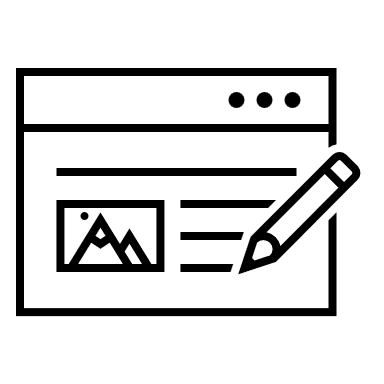 Vær innovativ
Endringsledelse – kurs
Hvordan skape kultur for innovasjon – fagside
Hvordan snakker du om innovasjon- fagside
Utvikle deg som leder
Ta sats – ny i lederrollen – kurs
Den vanskelige samtalen – kurs
Kompetanseutvikling for ledere - fagside
Se helheten
Ny som leder i staten (modul 1) – kurs
Er det sikkert? Infosikkerhet for ledere – kurs
Konstruktiv uro - rapport
38